ОНЛАЙН – ФОТОКОНКУРС  «УЧИТЕЛЬ КРУПНЫМ  ПЛАНОМ», 
ПОСВЯЩЕННЫЙ  ГОДУ  ПЕДАГОГА  И  НАСТАВНИКА
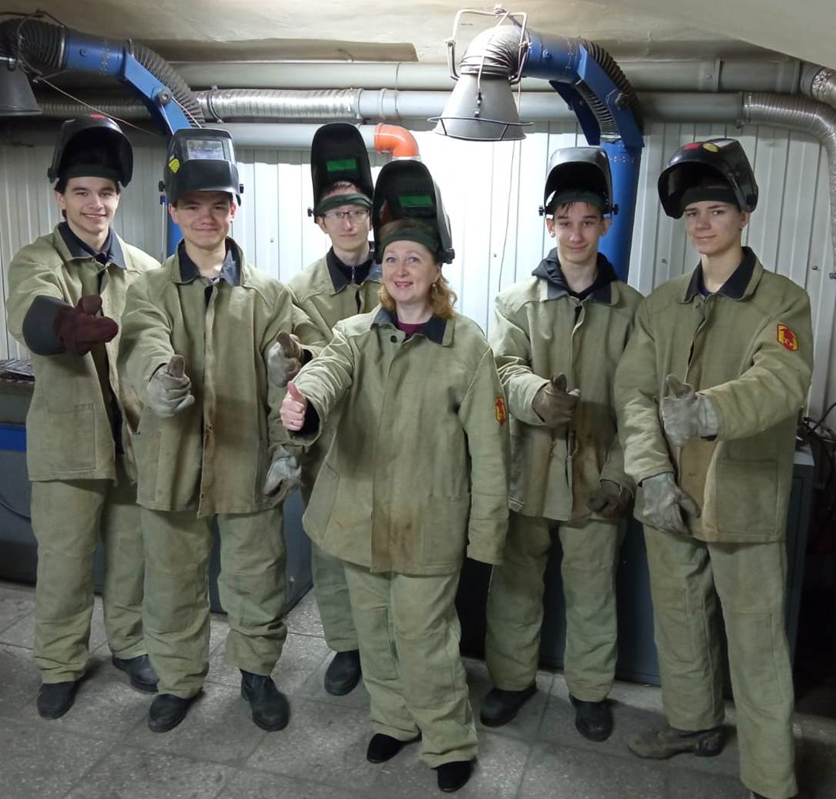 номинация:
 «Самый классный Классный»

1 место
 Изгагин Никита студент
21 группы отделения «Электрификация 
и автоматизация сельского хозяйства»

Поздравляем! 

Руководитель:
Огородова Оксана Геннадьевна
название работы : 
«Наставник - лучший друг»
ОНЛАЙН – ФОТОКОНКУРС  «УЧИТЕЛЬ КРУПНЫМ  ПЛАНОМ», 
ПОСВЯЩЕННЫЙ  ГОДУ  ПЕДАГОГА  И  НАСТАВНИКА
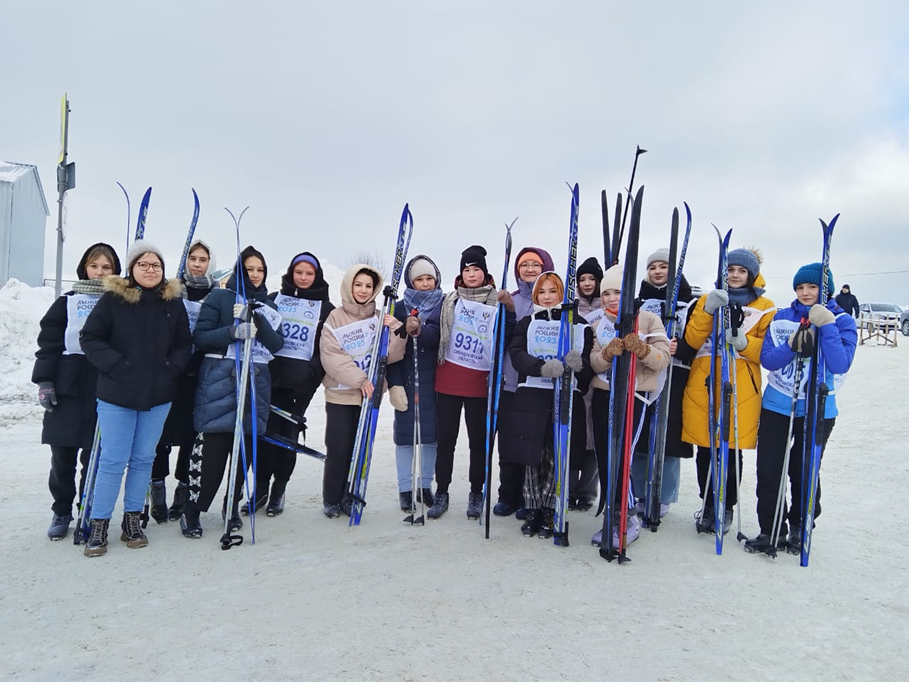 номинация:
 «Самый классный Классный»

2 место
Байдина Анастасия 
студентка
11 группы отделения «Коммерция»

Поздравляем! 

Руководитель:
Посохина Гульшат Фаиловна
название работы : 
«Мы на лыжне России-2023»
ОНЛАЙН – ФОТОКОНКУРС  «УЧИТЕЛЬ КРУПНЫМ  ПЛАНОМ», 
ПОСВЯЩЕННЫЙ  ГОДУ  ПЕДАГОГА  И  НАСТАВНИКА
номинация:
 «Самый классный Классный»

3 место12  группы 
отделения «Электрификация 
и автоматизация сельского хозяйства»

Поздравляем! 

Руководитель:
Блохина Ирина Павловна
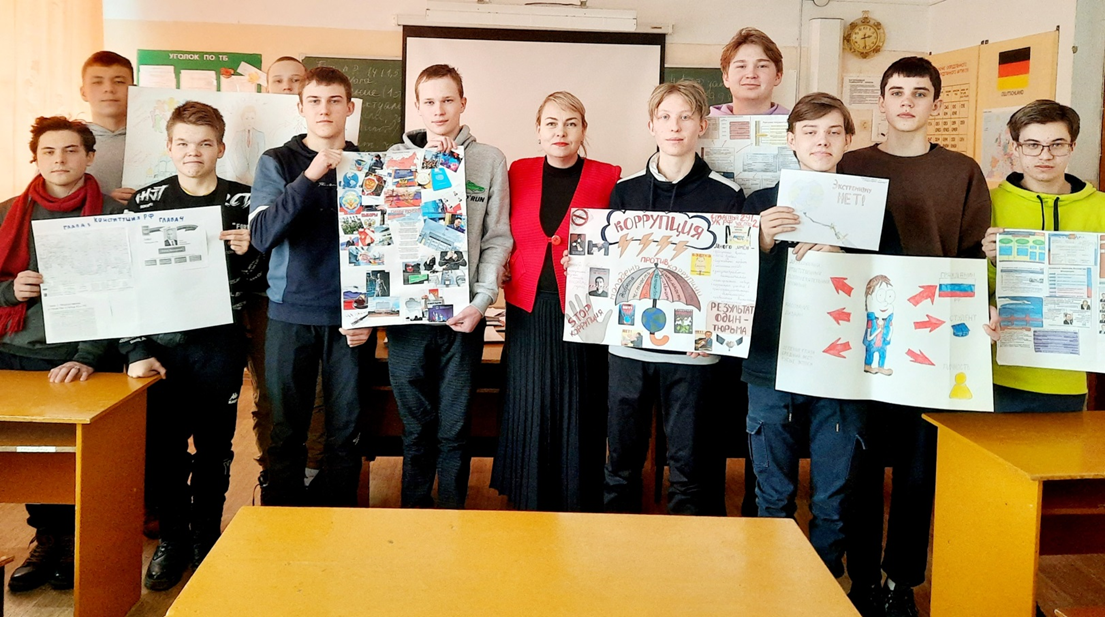 название работы : 
 «Наши обязанности. Знаем, применяем, исполняем»